ЗВУКИ ЛЕСА
Давай прогуляемся с тобой в лес. Узнаем, какие птицы
и животные здесь живут и послушаем их голоса.
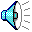 Ну-ка, прислушайся. 
Чей это голос? Так кукует 
лесная птица кукушка.
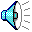 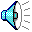 А это что за треск стоит в 
лесу? Так стучит своим
крепким клювом дятел. 
Он достает из-под коры 
насекомых себе на обед.
А это “звенит” синичка, 
радуется солнышку и теплу.
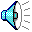 А голос этой птицы узнал? 
Это каркает ворона.
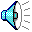 Так поет-заливается 
соловей, серенькая, 
неприметная птичка.
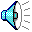 А так щебечет жаворонок.
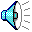 Вот еще один знаменитый птичий певец – скворец.
Послушай, какие трели он выводит.
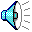 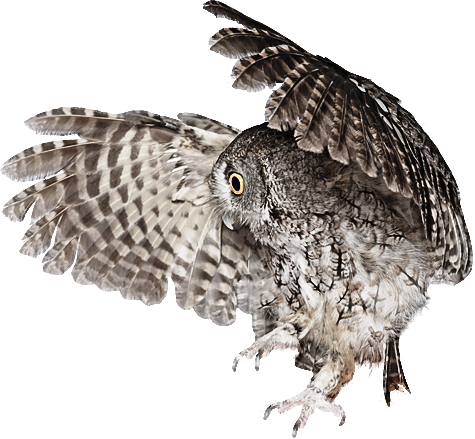 А так ухает гроза мышей, 
лесная хищница сова.
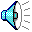 В лесу живут не только птицы, а и разные животные,
большие и маленькие. Послушай, как рычит
косолапый бурый мишка.
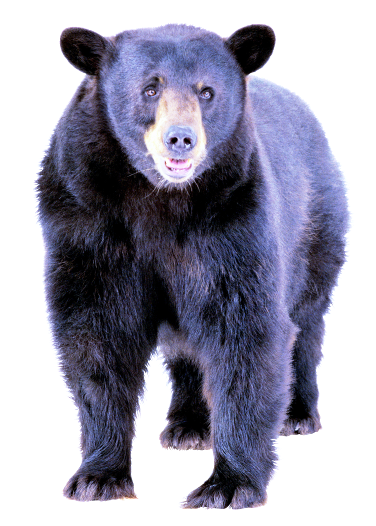 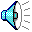 А так воет серый волк. А еще он умеет лаять, ведь
он родственник собаки.
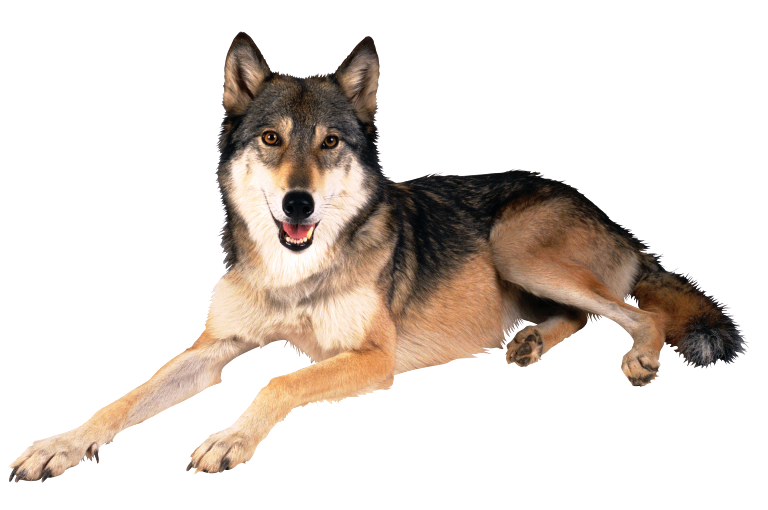 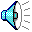 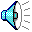 А так лают лисицы!
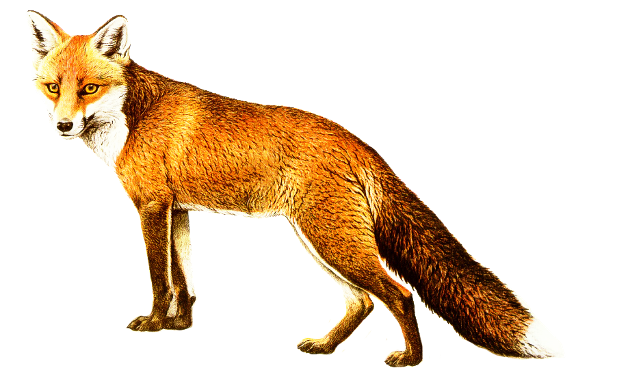 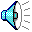 А это голос могучего лося. Говорят, что лось трубит.
Правда похоже, что неумелый музыкант дует в трубу?
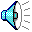 У маленького пушистого енота тоже свой голос!
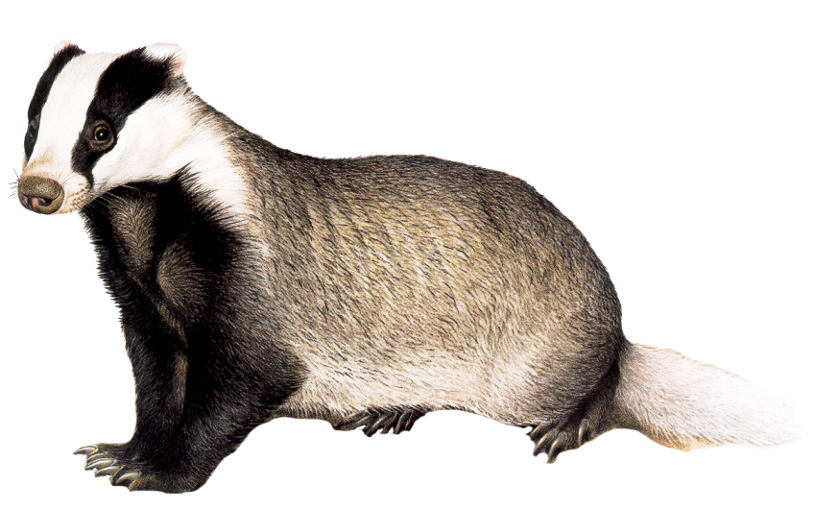 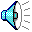 А еще в лесу живет красавец-олень,
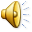 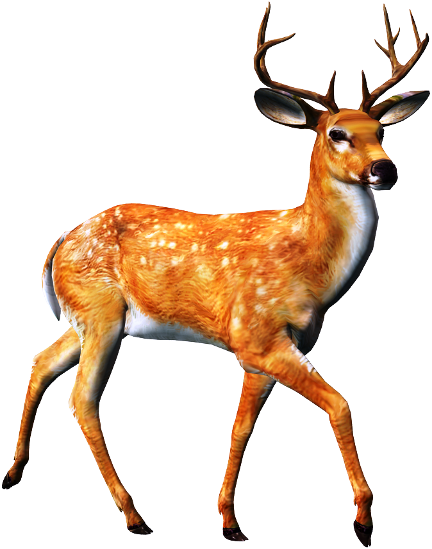 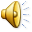 колючий ежик,
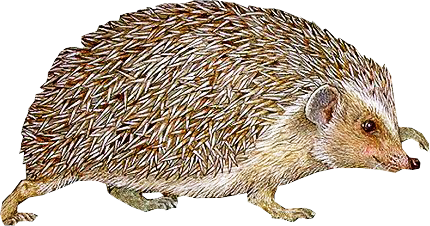 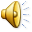 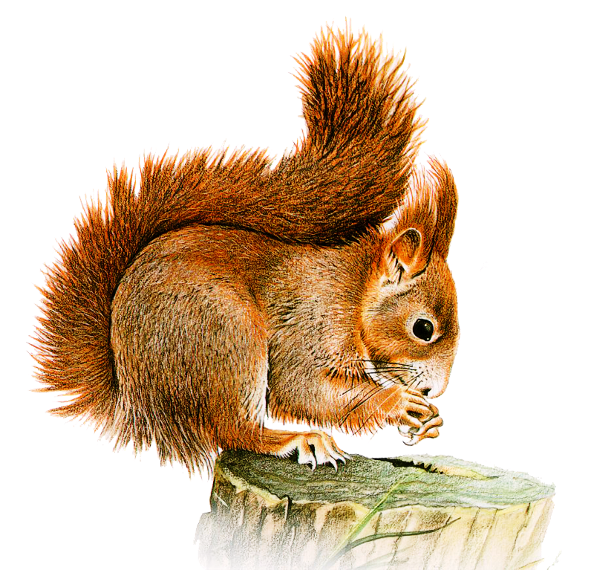 рыжая белочка,
пушистый зайчик.
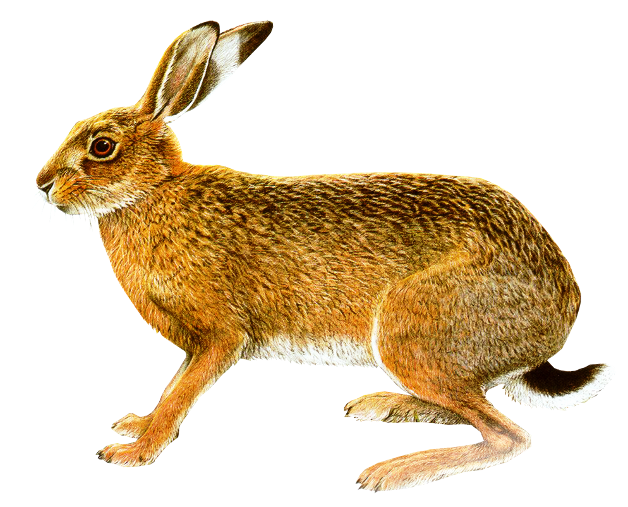 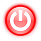